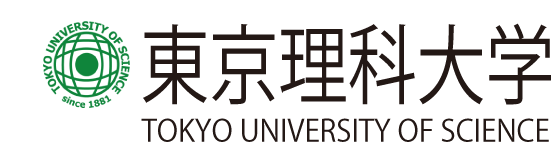 第２４回応用物理学科セミナー
日時： ７月７日（木） 16:10 – 17:40
場所：葛飾キャンパス研究棟８Ｆ第２セミナー室
Speaker：　野口 裕信　氏　 (Hironobu Nogucci)
Affiliation:　東京大学大学院総合文化研究科 D3
Title： アクティブフィラメント複合体の集団ダイナミクス
Abstract：
鳥や細胞の群れ, 生体高分子など, エネルギーが外部から注入されることで自己駆動し動的な空間構造を形成する粒子系はSelf-Propelled Particle(SPP)と呼ばれ, 盛んに研究されている. アクチンや微小管などの細胞骨格分子はその一例で, アクティブフィラメント(Active Filament: AF)とも呼ばれている. AFはSPPの特性でもある様々な空間構造を示すため, 特にこれまで理論・in vitro再構成実験の両面からその集団動態について研究を進められてきた．この際, AFは単純な棒状であるとして簡略化し扱われていたが, 実際の細胞の中のAFは単純な棒状ではなく枝状の複雑な形状を示す.複雑な形状をしたAFがどのような集団動態を示すか調べるため, 我々は2本のAFが重なりV字型をしている粒子をアクティブフィラメント複合体(Active Filament Complex: AFC)と名付け, その集団動態を観察・解析した. その結果, 形状を表すパラメータ の変化によって4つの相が現れることがわかった. 本講演では,これまでのAF研究を概略し上述のAFC集団ダイナミクスについて詳説する.
H. Nogucci and S. Ishihara, Phys. Rev. E 93, 052406 (2016)
世話人：住野　豊